Letterkunde van 1800 tot 1914
 Miniproject: 
schrijf je eigen
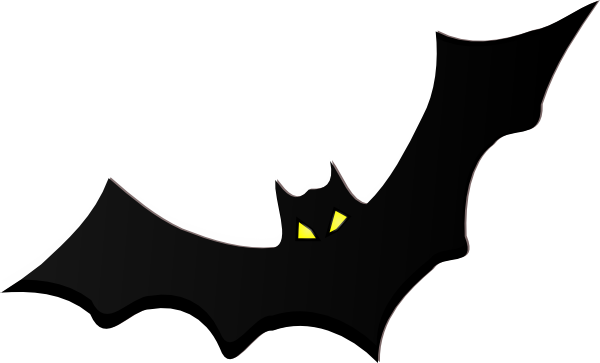 griezelverhaal
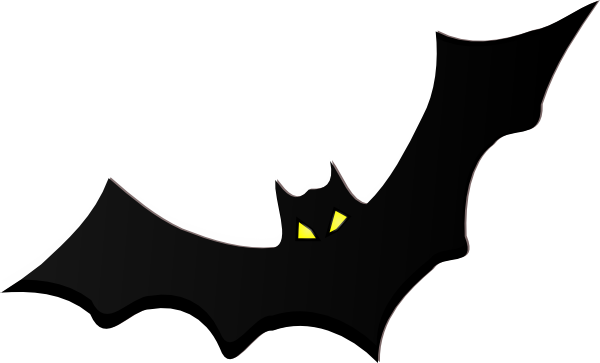 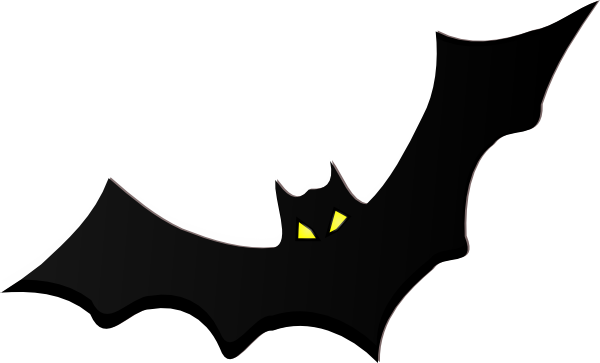 Duur: 8 tot 10 lesdelen
In groepjes van 2 tot 4 leerlingen
Eindresultaat: een mapje met daarin:

Enke definities van letterkundige begrippen
Zelf gevonden griezeltekstfragmenten
Antwoorden op een paar vragen over tekstanalyse
Een griezelverhaal van 2 tot 4 handgeschreven pagina’s
Spannend of griezelig?
 
Twee korte filmfragmenten
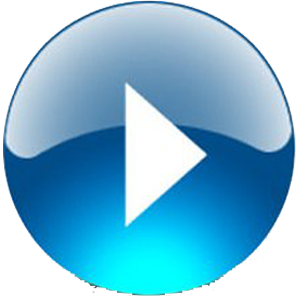 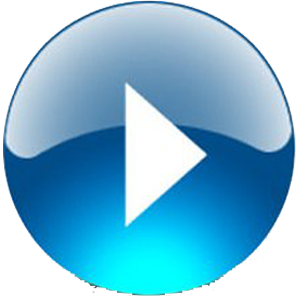 2
1
Voor een griezelverhaal heb je nodig:
 
Een enge omgeving
Eén of meer angstige personages
Je eigen fantasie
Een kleine oefening (I)
 



Maak je eigen monster
Beschrijf dit (max 1 A4)
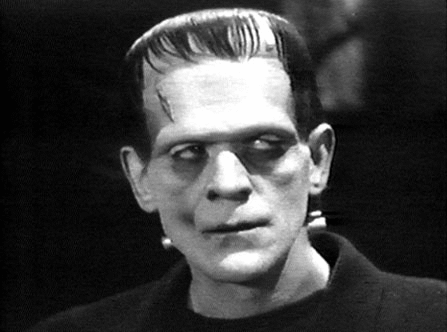 Click to start
Een kleine oefening (II)
 Het jaar 1815, ergens in De Stille Oceaan. je bent ontdekkingsreiziger en na een schipbreuk ben je op een totaal onbekend eiland aangespoeld. Je bent de enige overlevende. Je strompelt het donkere bos in, dat vlak bij het strand ligt. Daar ontmoet je dit vreselijke monster.

Je eerste zin luidt: 
“Het verschrikkelijke wezen dat ik toen zag, zal ik voor de rest van mijn leven nooit meer vergeten. Het licht van de maan onthulde een ….”

Je laatste zin: 
“De doodsangst riep krachten in mij boven waarvan ik nooit had vermoed dat ze bestonden. Hoewel ik totaal uitgeput was, rende ik weg zo hard ik kon, blindelings de wildernis in.”

Veel schrijfplezier!!!
Schrijfopdracht: griezelverhaal (I)
 
Eerste deel: de voorbereiding
Maak zelf groepjes van 2, 3 of 4 leerlingen (vrije keuze).

Zoek de op wat de termen betekenen die op het uitgedeelde blaadje staan 
Zoek zelf één (voor een groepje van 2), twee (groepje van 3) of drie (groepje van  4) griezelverhalen, in de mediatheek of op internet
Zoek in ieder griezelverhaal een spannende scène (fragment) van minimaal een halve, maximaal 2 blz. en kopieer deze voor je mapje. Vermeld de bron!
Schrijf bij  de fragmenten op een apart blad wat je bij deze fragmenten kunt zeggen over: 
De historische tijd. Schrijf op wat de historische tijd van het fragment is.
De motieven. Noem minimaal één motief dat de schrijver gebruikt.
De (schrijf)stijl. Op welke manieren maakt de schrijver dit fragment griezelig?
De gebruikte stijlfiguren. Noem minimaal één gebruikte stijlfiguur en citeer de zin waarin deze wordt gebruikt.
Schrijfopdracht: griezelverhaal (II)
 
Tweede deel: het verhaal
Schrijf nu met je groepje je eigen griezelverhaal van min. 2 A4’tjes. Spelregels:
	
Het moet een raamvertelling/kaderverhaal zijn, met Droste-effect (bijv. “ik vond een boek op zolder….”, o.i.d.)
Je moet het auctoriale of het ik-perspectief gebruiken
Je moet schrijven in de verleden tijd (“hij schrok”, niet: “hij schrikt”)
Je moet ervoor zorgen dat de historische tijd van je verhaal duidelijk is
Je moet zorgen voor een eng décor
Je moet de angst van de verhaalpersonages zo goed mogelijk onder woorden brengen  (dit is veel belangrijker dan het verzinnen van spectaculaire gebeurtenissen!)
Je moet minimaal één motief in je verhaal opnemen
Je moet een pakkende openingszin voor je verhaal verzinnen
JE MOET JE VERHAAL ZO GELOOFWAARDIG MOGELIJK PROBEREN TE HOUDEN.
Schrijfopdracht: griezelverhaal (III)
 
Derde deel: stel een mapje samen met het gemaakte werk
Bundel de gevraagde opdrachten in een mapje samen. In het mapje moeten de volgende zaken zitten:
	
De definities van de gevraagde termen (punt 1)
Kopieën of beschrijvingen van de gevonden fragmenten (punt 3), MET BRONVERMELDING
Jullie mening over historische tijd, motief, schrijfstijl en stijlfiguren van de fragmenten (punt 4)
Jullie griezelverhaal

Veel schrijfplezier!!!